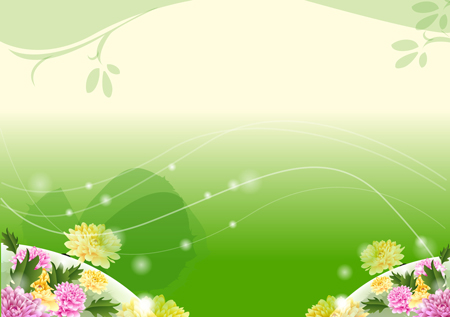 «Перевалка                  комнатных                          растений»
Урок технологии в 3 классе по программе К.Д.Симоненко                               УМК «Школа России»
подготовила и провела 
учитель I категории МБОУ СОШ с.Красное  Гревцова С.А.
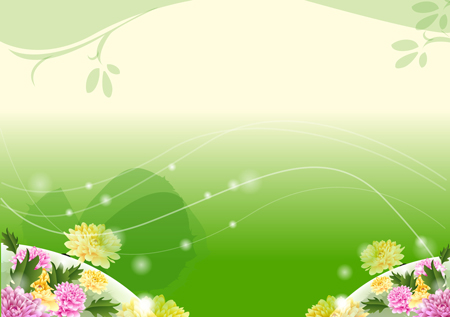 Цель: ввести понятие «перевалка растений», познакомить со способами перевалки, научить выполнять перевалку растения.
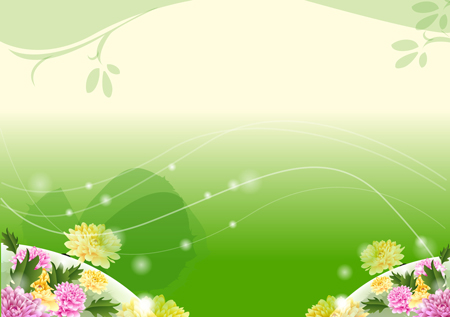 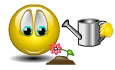 - Дорогие ребята! Мой любимый цветок вянет и с него всё время осыпаются листья.  Что мне делать?               Может, вы мне поможете?Садовод.
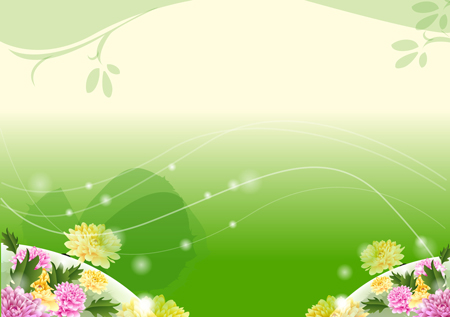 Перевалка растений - это увеличение объема почвы для интенсивного роста растений, но без нарушения земляного кома. То есть мы просто переваливаем растения из одной емкости в другую, большую по объему. Увеличения объема горшка должно быть незначительным, не более чем на 3-5 сантиметров. Перевалка проводится тогда, когда корневая система начинает оплетать земляной ком.
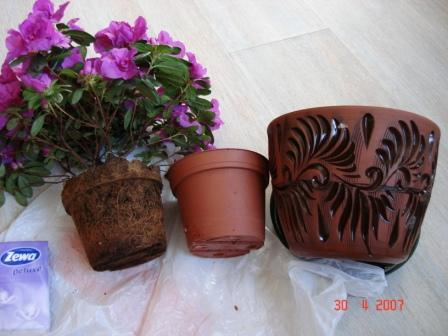 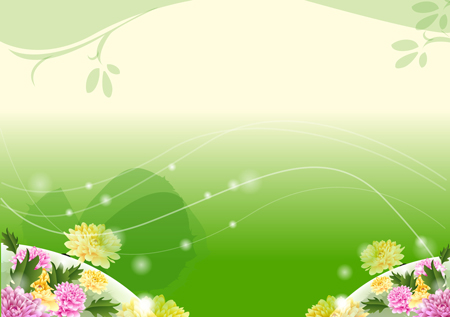 Порядок выполнения работ по перевалке растения:1. Подготовить почву 2. Выбрать растение для перевалки  3. Подобрать горшок   4. Насыпать в горшок дренаж    5. Достать растение из горшка     6. Перевалить растение в больший горшок      7.  Полить почву с растением        8. Поставить горшок с растением в затененное               место
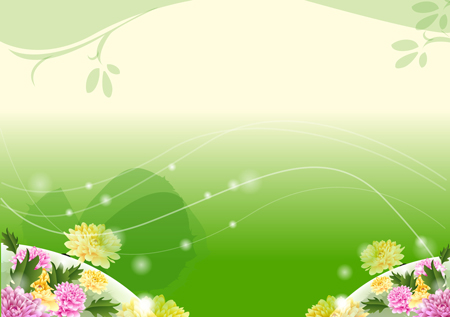 Очень часто для крупных растений используют частичную перевалку: из ёмкости удаляют максимальное количество верхнего слоя земли и заменяют её на свежеприготовленную почву.
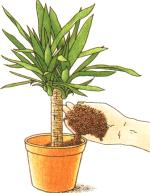 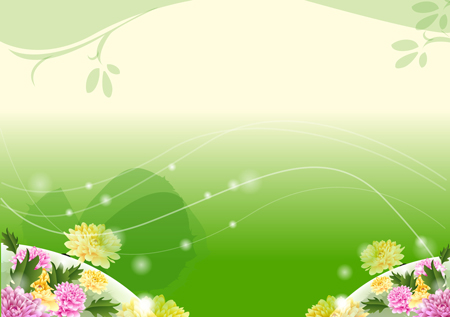 СПАСИБО!
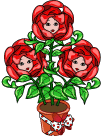